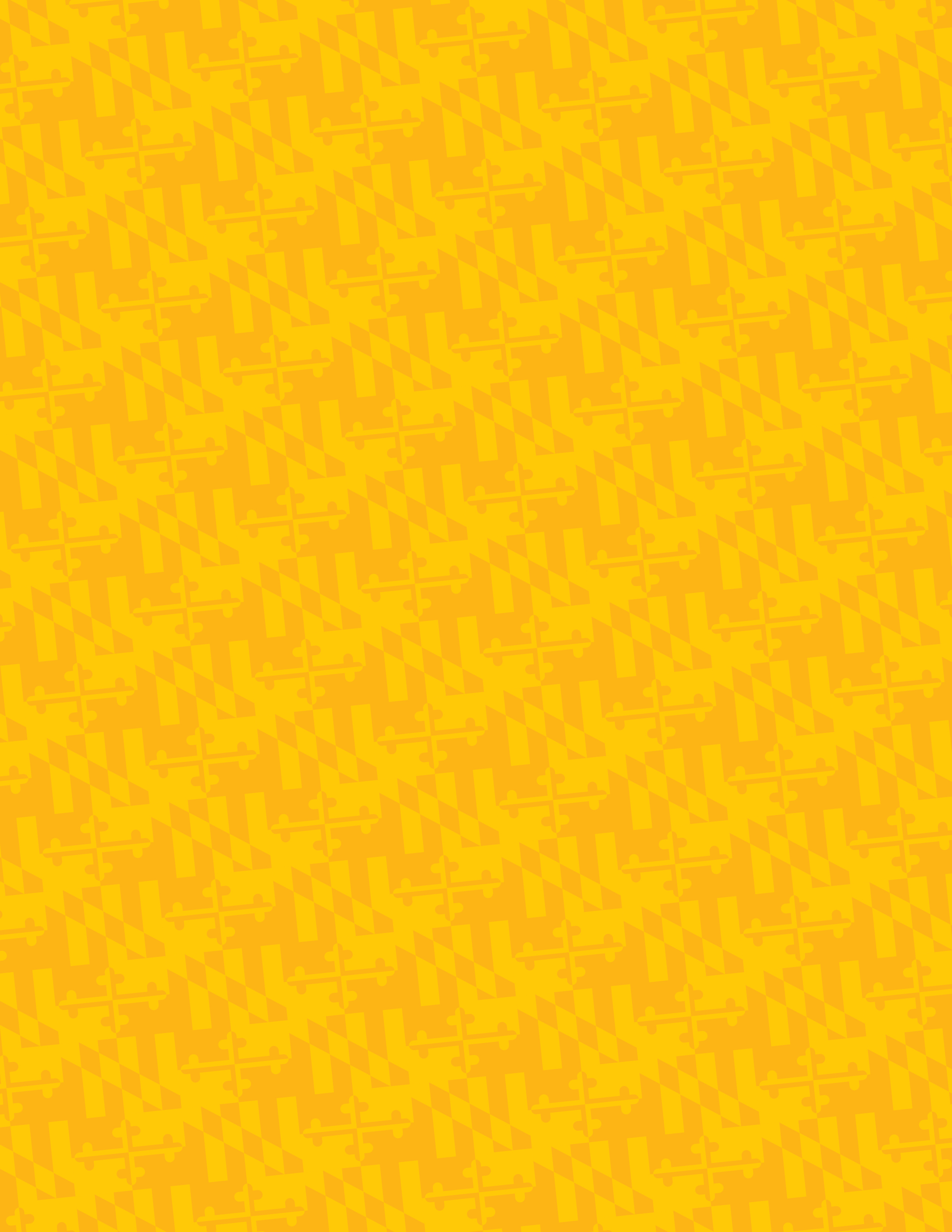 UMBC
Department of Biological Sciences
Visitor Seminar
Claudia Bagni, Ph.D.

Vice-Dean Research and Innovation, Faculty of Biology and Medicine, University of Lausanne, Switzerland & Department of Fundamental Neurosciences 
“Hyperactive mitochondria cause social behavioral deficits”

Wednesday, May 4, 2022
12:00pm-1:00pm
Webex

Host: Dr. Vonhoff, Ph.D.
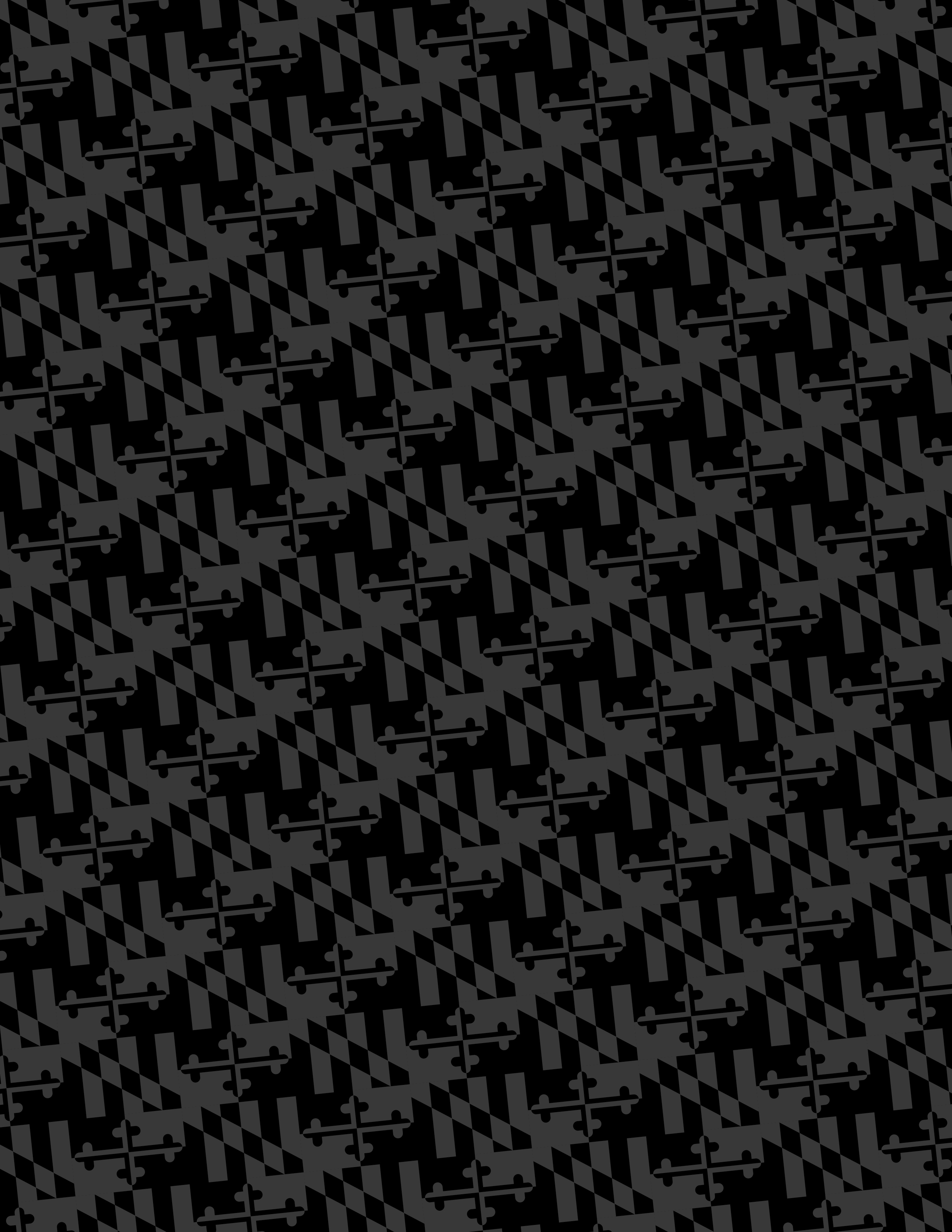 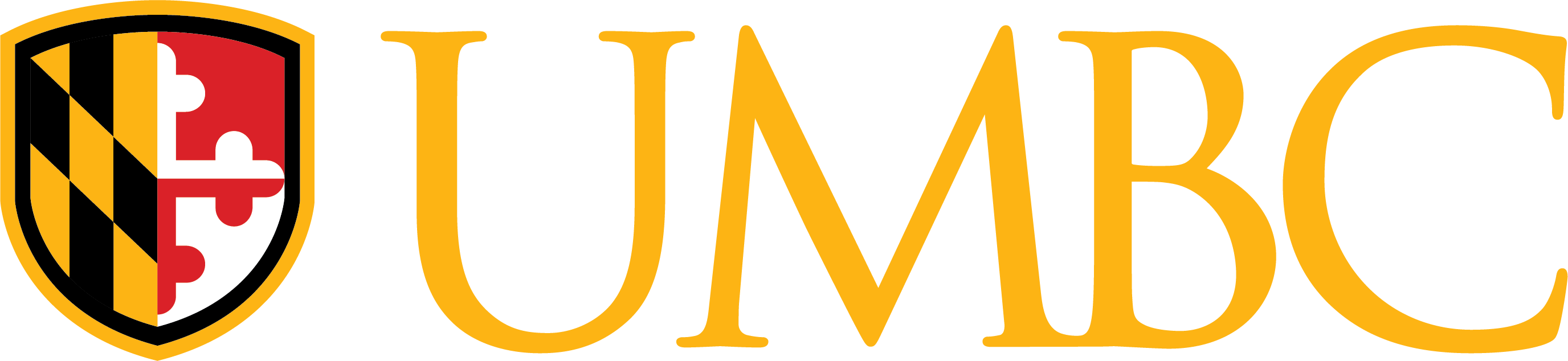